學生資料模組
教育局
系統及資訊管理組
優化用戶介面 – 按鈕位置 (1)
優化前
優化用戶介面 – 按鈕位置 (2)
優化後
按鈕移上方
更一目了然
優化功能 –  增加用戶設定 - 文字欄位
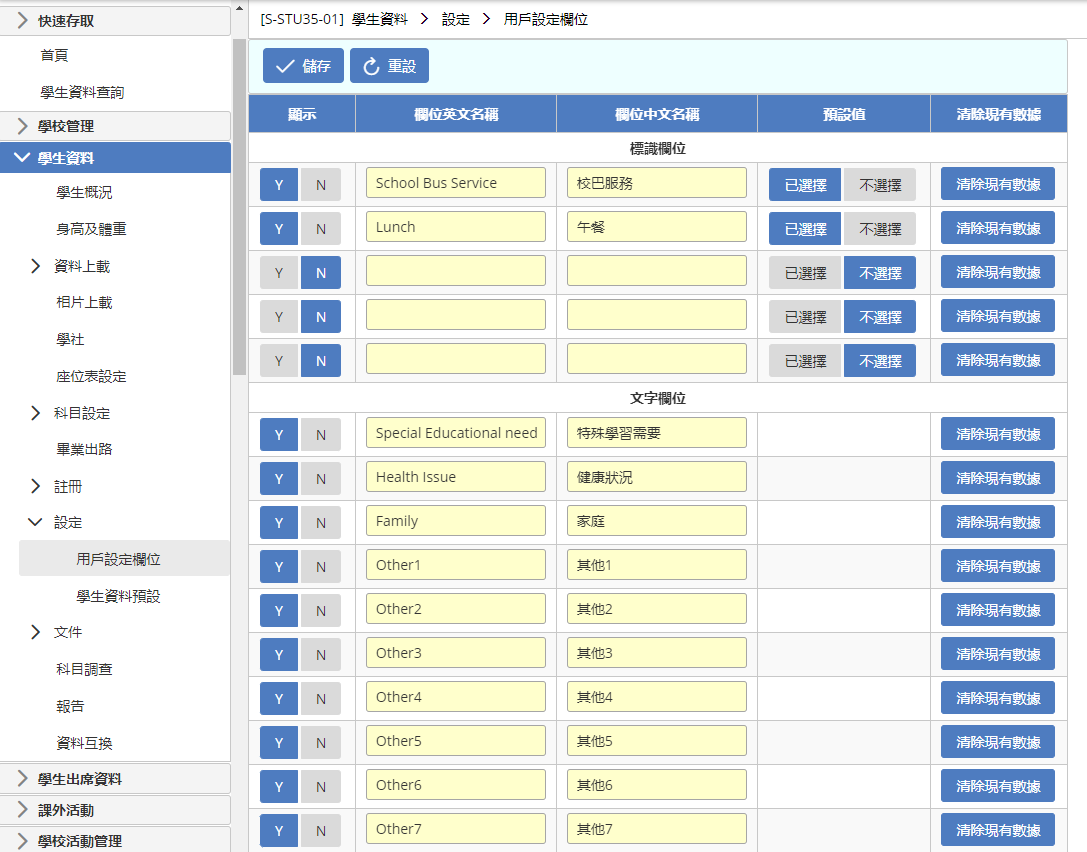 優化後
因應需求，增加用戶設定文字欄位。
優化功能 –  人手分配座位表設定 (1)
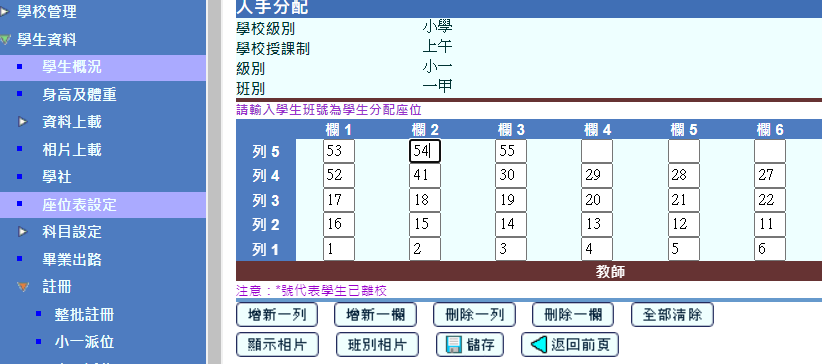 優化前
優化功能 –  人手分配座位表設定 (2)
優化後
以移動相片或編號分配座位，更清晰和
不會遺漏學生。
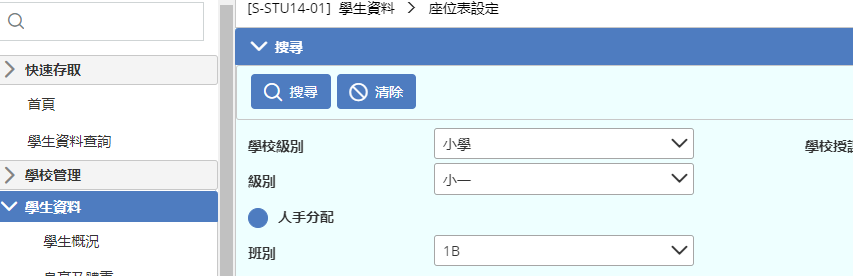 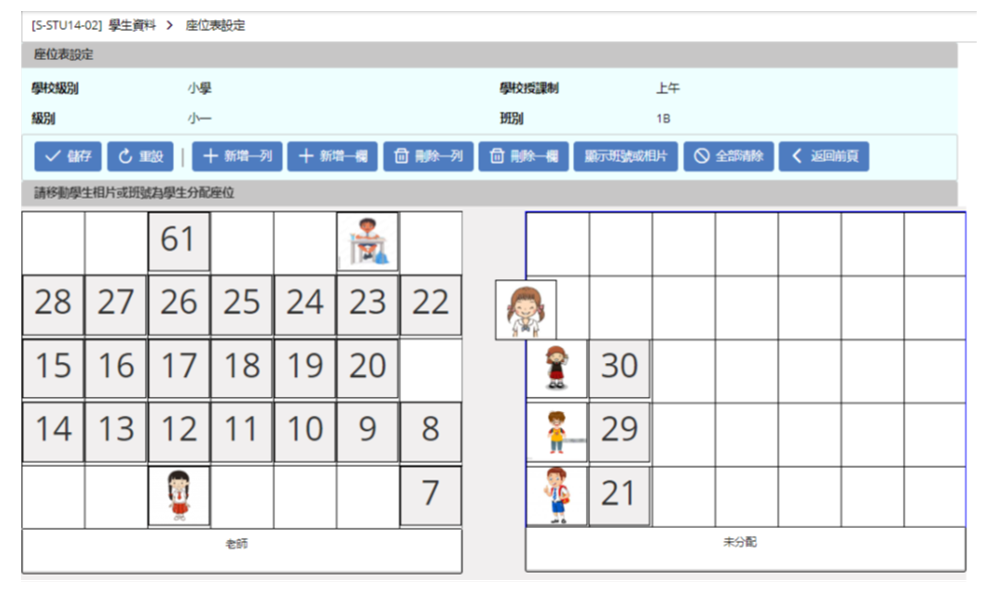 新增功能 – 小工具 (1)
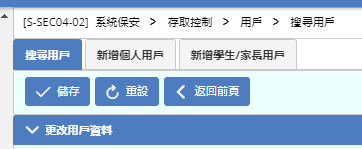 優化後
 增設小工具功能
  擁有相應權限
可快速檢視學生資料
新增功能 – 小工具 (2)
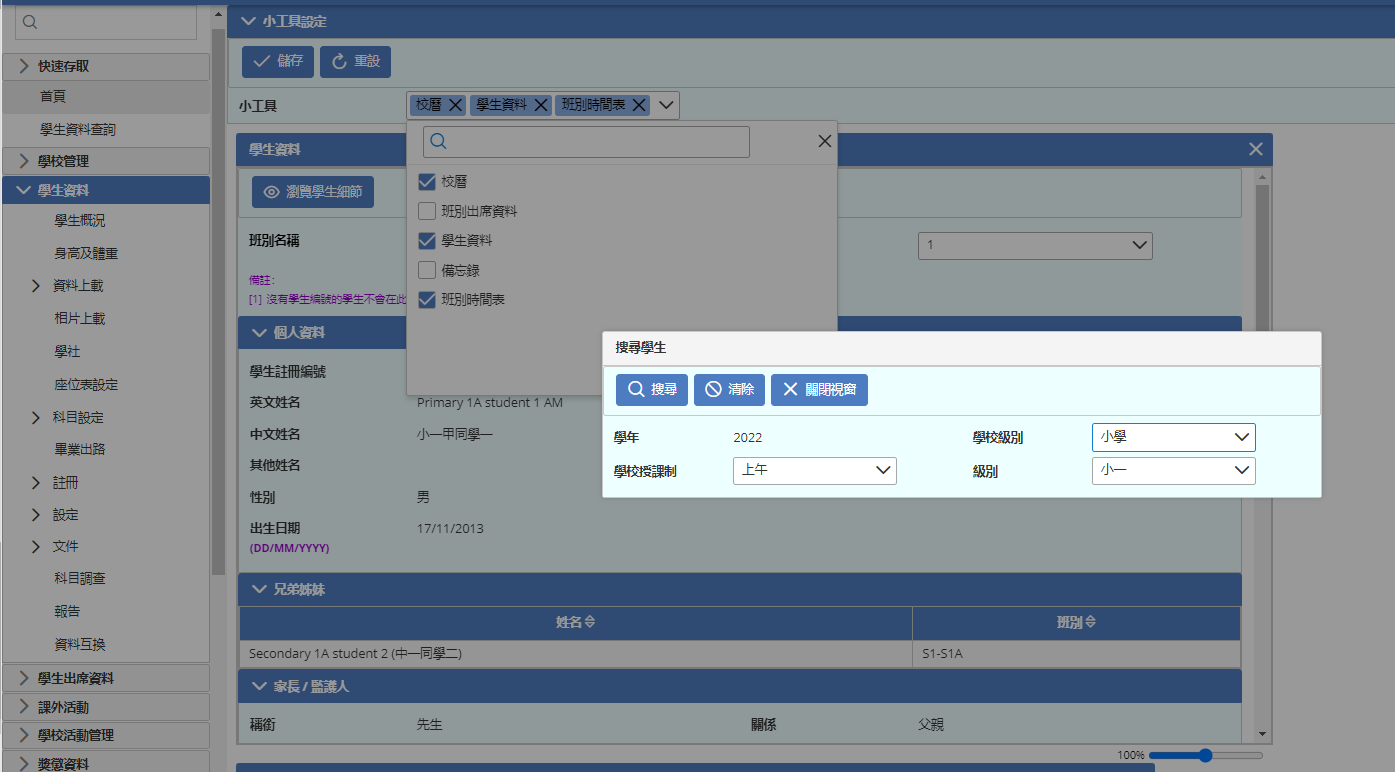 優化後
快速檢視學生資料
新增功能 – 小工具 (3)
優化後
快速檢視學生資料
學生資料模組
~謝謝~